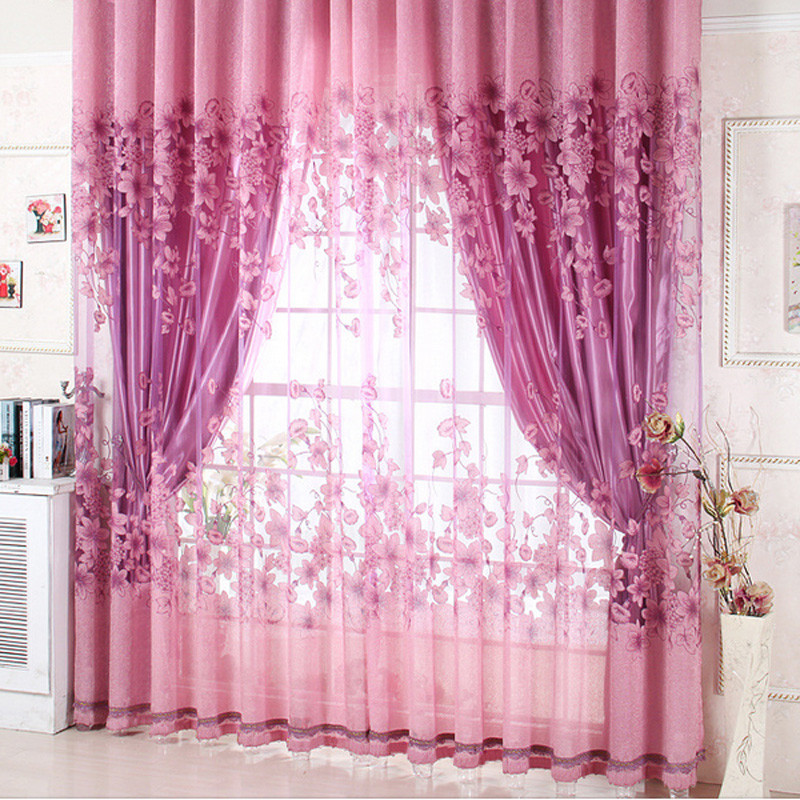 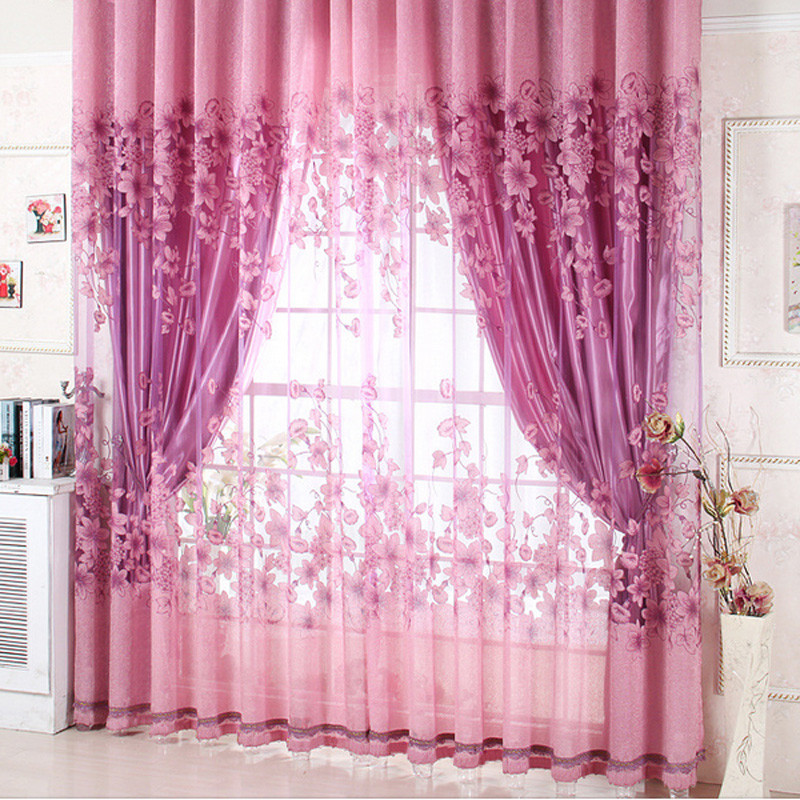 WELCOME EVERYBODY
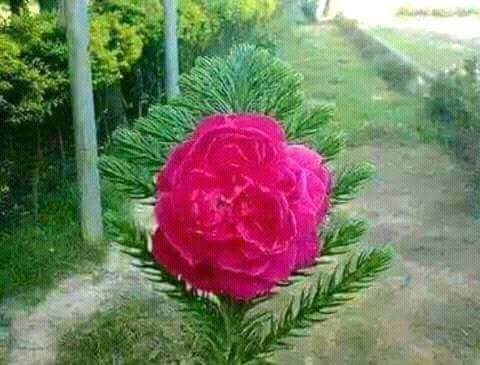 Md. Shahadat Hossain
Introdution






Md. Shahadat Hossain
Assistant Teacher
Rajargaon Fazil Madrasha
najmuj.shahadat@gmail.com
Class Lesson








Class – Eight
Subject – English 2ndpart
Time – 50 Minute
Lesson - Voice
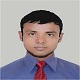 Md. Shahadat Hossain
Voice
Learning Outcomes
After completing  the class students will be able to
learn kinds of Voice
Write Voice Change in deferent form of tense
Voice
Voice is the form of the verb which indicates whether the subject does the work or something has been done to it.
ক্রিয়া প্রকাশের ভঙ্গিমাকেই voice বা বাচ্য বলে। ক্রিয়ার প্রকাশভঙ্গি বলে দেয় কর্তা কাজটি নিজে করছেন, না কর্তার দ্বারা কোন কাজ সম্পন্ন হচ্ছে।
অথবা
Voice হলো verb এর গঠন যার দ্বারা subject নিজে কিছু করে বা অন্যের কাজ তার ওপর এসে পড়ে।
Kinds of Voice
Active Voice
Passive Voice
Md. Shahadat Hossain
Active voice কে passive voice এ রুপান্তর করার নিয়ম:
Active voice এর subject টি passive voice এর object হয়ে যায়।
Active voice এর object টি passive voice এর subject এ রুপান্তর হয়।
মূল verb এর past participle হয় এবং
subject ও tense অনুসারে auxiliary verb/be verb হয়।
Md. Shahadat Hossain
Indefinite tense
Present indefinite – am, is, are.
Past indefinite – was, were.
Future indefinite – shall be, will be
Md. Shahadat Hossain
Continuous tense
Present Continuous- am being, is being, are being.
Past Continuous – was being, were being
Future Continuous - shall be being, will be being
Md. Shahadat Hossain
Perfect tense
Present Perfect – has been, have been.
Past Perfect- had been.
Future Perfect- shall have been, will have been
Md. Shahadat Hossain
Pair Work
Group- A: Write  is the definetion of voice
Group- B: Active voice কে passive voice এ রুপান্তর করার নিয়ম
Group work
Group- A: Write  the use of indefinite article
Group- B: Write  the use of definite article
Md. Shahadat Hossain
Home work
Voice পরিবর্তন
I eat rice
Najmus writes a letter
Shahadat has eaten rice
Md. Shahadat Hossain
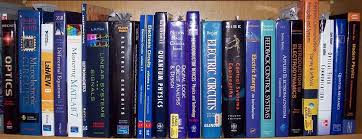 A good book, having serbest friend today and forever
Md. Shahadat Hossain
Thank You
Md. Shahadat Hossain